ACTIONS FOR NG THREADING (Hex NUT 520FL03012 )
Supplier: Saptagiri Industries.
Operation: Press shop / Machine shop
Implementation Date: 30.01.2023
AFTER
BEFORE
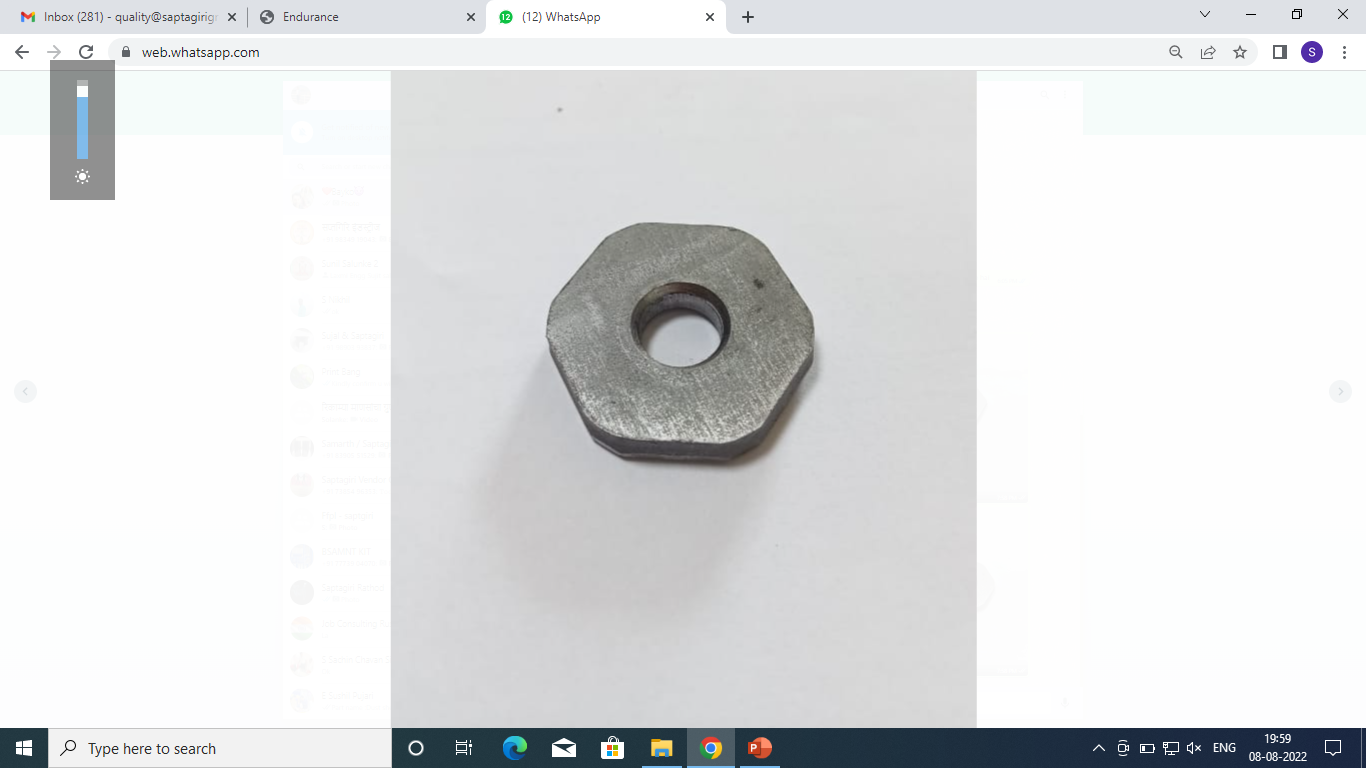 Problem/Present Status:  GO not passing through out into the  thread
No burr  on chamfer
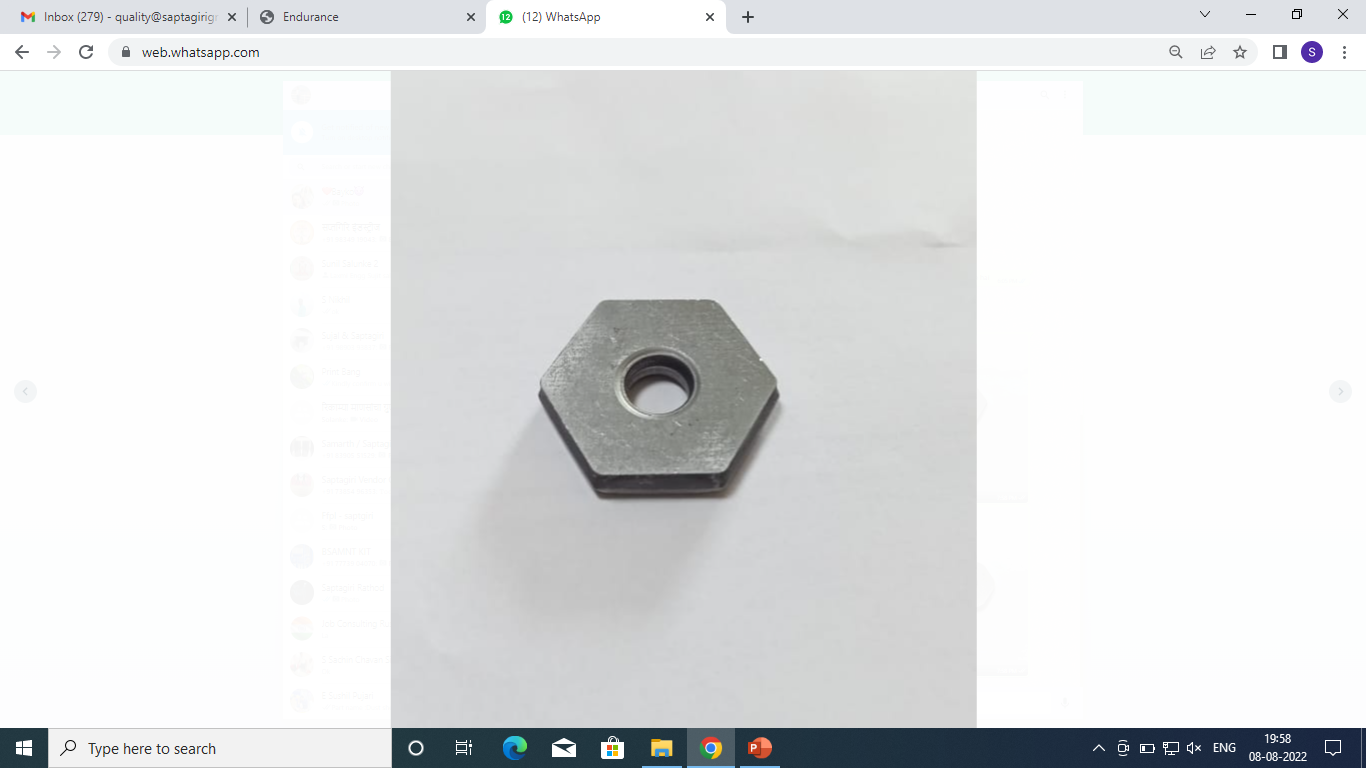 Material flow
Material flow
No Step mark on chamfer angle .
Burr observed at ending of thread
RM RECEIPT
RM RECEIPT
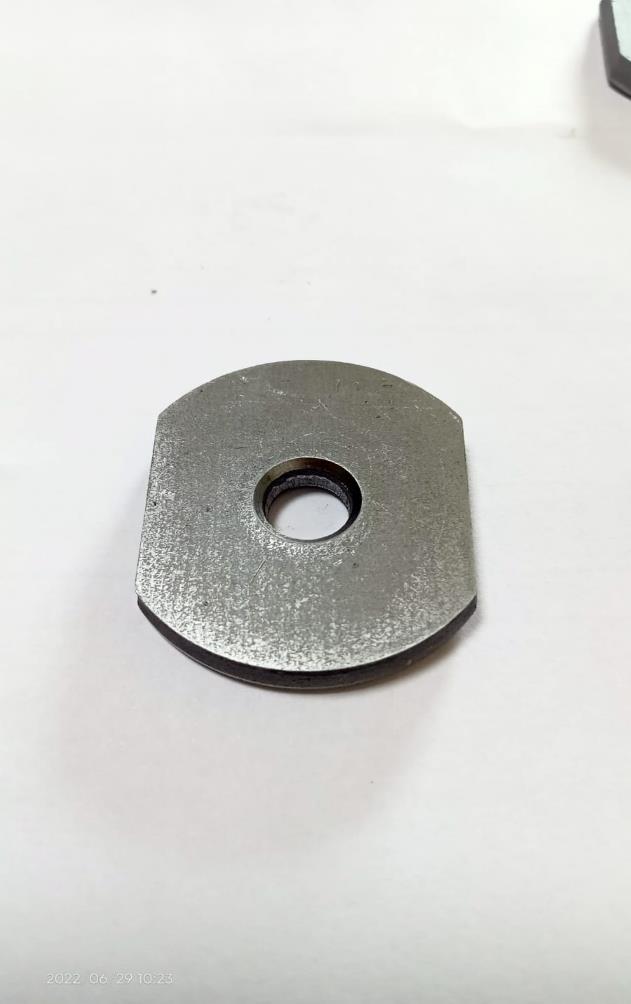 RM Inspection
RM Inspection
Chamfer angle corrected as require 45 degree
Blanking
Blanking
Step mark on chamfer
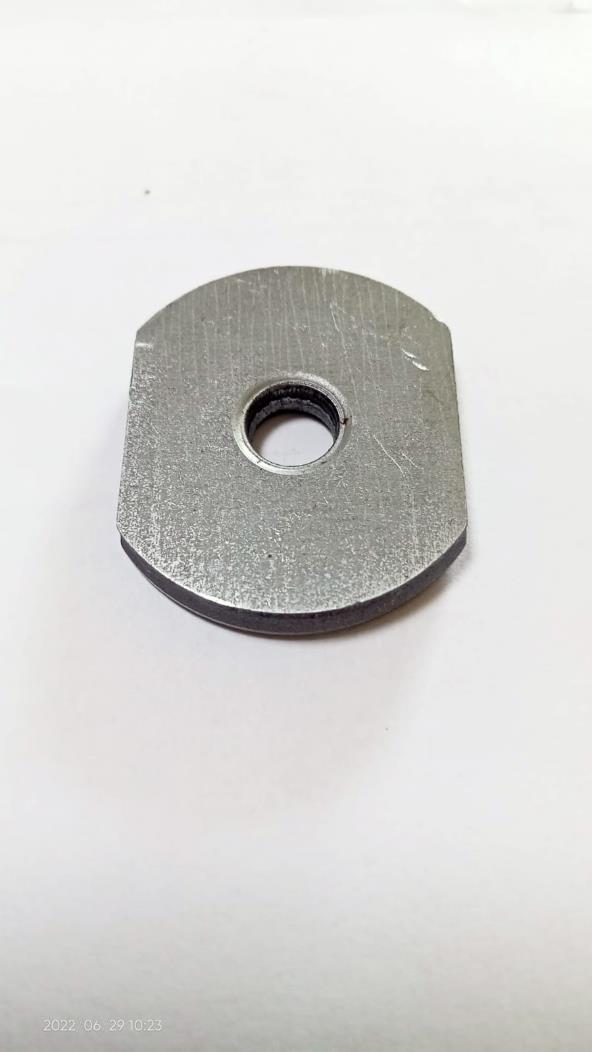 Pressing
Pressing
Chamfer angle more that is 55 degree against 45 degree
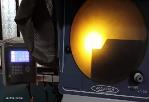 ‘’ Chamfer tool replace with new one and started
Both side chamfer
Both side chamfer
Chamfer tool warn out
Threading
Threading
Chamfer angle verified on profile projector
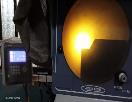 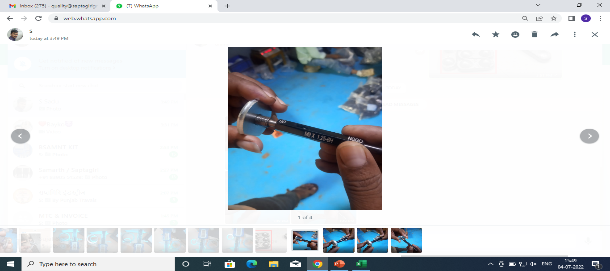 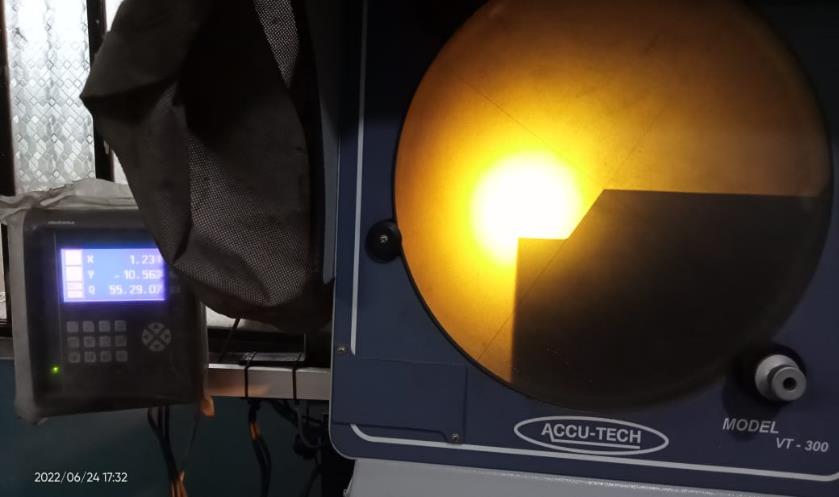 Plating
Plating
Started 100% tapping inspection by TPG.
Final Inspection
Final Inspection
Packing
Packing